Parent Information onCourse Selection 2021-2022
Highland High School
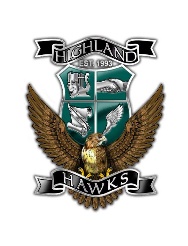 Course Selection TimeLine For Current HHS Students
January 11th - 15th:  Registration Week
January 14th & 15th:  Registration DAY
January 15th - 20th: Counseling Q & A

Student Portal Opens on January 21st
Student must have their course requests entered in IC prior to scheduled advisement date (through their English classes)
January 21 – February 12: Course Advisement with current Freshman, Sophomores, and Juniors
Items needed for Course Selection –Found online only ON…HHS Website
Gilbert Public Schools 
Graduation Requirements
Arizona University 
Entrance Requirements
22
What are Fine ART/ CTE Credits?
A Typical Freshman Schedule
English: English I or Honors English I				
Math:  Algebra or Honors Alg., Geometry  or Honors 			Geom.
Science: Lab Biology or Honors Lab Biology, Earth 				Science 
PE 	
Lunch	   		
Elective (Fine Art, CTE, etc.) 		
Elective (Music, AG, Modern Language, etc.)
A Typical Sophomore Schedule
English: English II, Honors English II , or Block English (optional 		    two hour block of English/History)
Math:  Geometry, Honors Geom., Algebra II or Hon Algebra II
Science: Many options are available through our Science 			      Department or through our Agriculture Department.
Social Studies: World Studies, AP World Studies, Block History
Lunch
Elective or PE 
Elective (Please note CTE/Fine Art Requirements)

Note:  10th grade students may not be a student aide
[Speaker Notes: *therefore, selecting the electives and alternates are absolutely essential.]
A Typical Junior Schedule
English: English III, AP English III or Block English (optional two hour 		    block of English/History)
Math: Algebra II or Honors Algebra II, Intermediate Algebra
Science: Many options are available through our Science Dept.  		      or through our Agriculture Department
Social Studies: American History, AP U.S. History, or Block 	 History
Lunch
Elective or PE
Elective:  Please note CTE /Fine Art requirements
A Typical Senior Schedule
Senior English: English IV, English 101/102 or AP English
Government: Government, We the People, or AP Government
Economics: Ag Business & Management, Marketing, Advanced Ag, Economics, Stock Market, AP Macro, Adv. Business, Co-op Learning Classes (work study) 
Math: 4 years of math is a graduation requirement.  Several math options are available
Elective or Missing Required Course for Graduation
Elective or course needed for post secondary plans

*All students must be enrolled in a minimum of five hours, 
  regardless of credits needed for graduation.
*If a senior desires release time, a release time form must be signed by parents.
Entering Course Requests (Students will select courses within their academic planner)
Course Selection
You will choose the courses you want to take and enter them into your Academic planner.

Academic Planning 2021-2022: Let’s get started!
Log into your Infinite Campus account
Click on “Academic Plan”
Select “Post Graduation Location”
Select “Post Grad Plans”
Select “Next”
Go to the grade level you are registering for and enter course selections
Start Entering Your Courses for Next Year
Go to the grade level you are registering for
Click on the blank box in each subject area and choose the class you want from the drop down menu.   
If it’s a full year course, make sure you choose A (for 1st semester) and B (for 2nd semester)
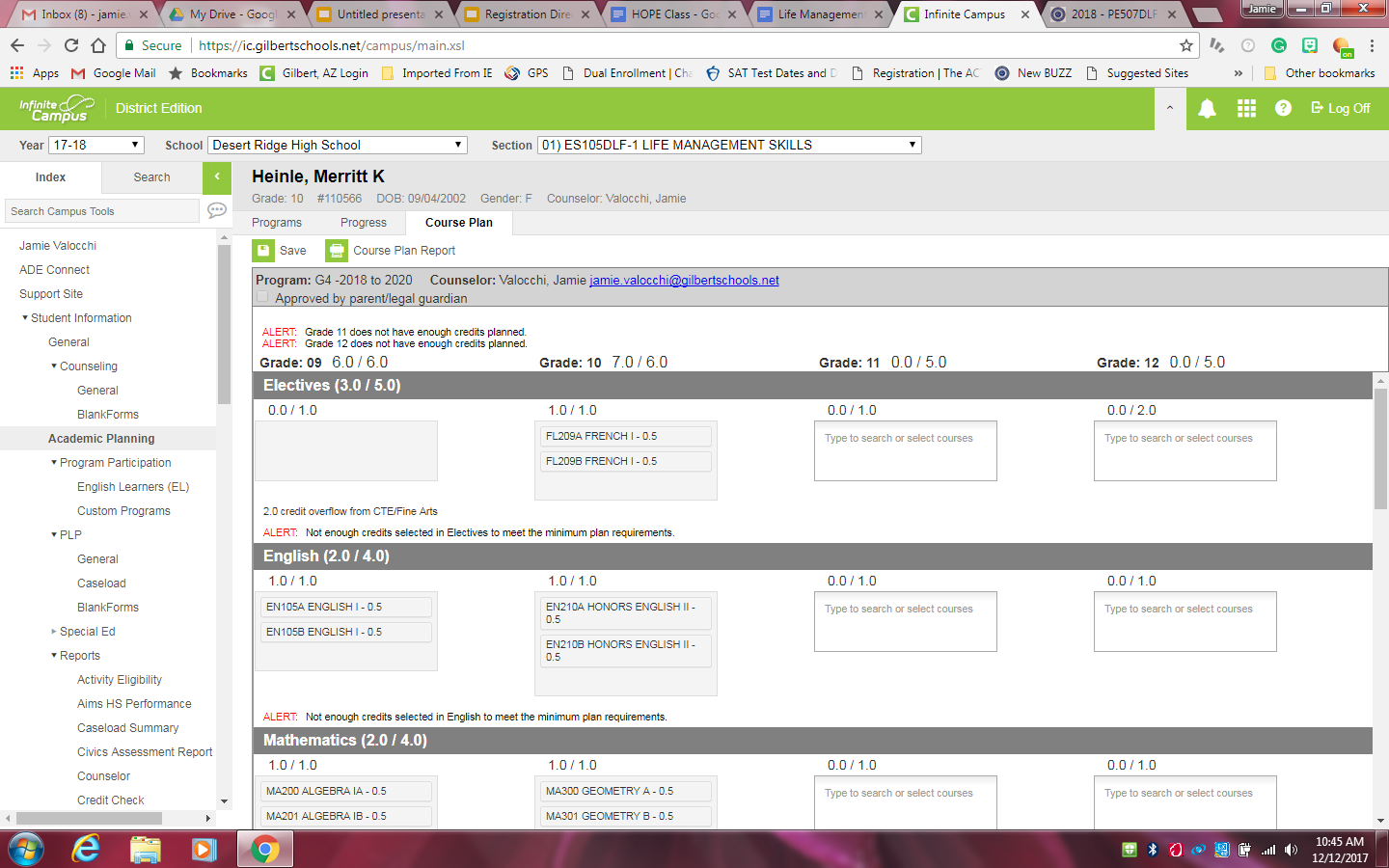 Click here to select a class
Things to remember
Please fill in at least 3 alternates.  Alternate courses are used in the event that your requested courses are not available.

You need to select 6 classes for a full schedule, 7 if you are planning to take A-hour
  
Any courses over 6 will have a $180 fee per class, per semester.

DO NOT enter  any course you plan to take in Summer School or Online
Online learning Guidelines
Registration is done through the Counseling Office. Forms are available in the front office.

Please be aware that online, distance learning courses may NOT meet NCAA eligibility requirements.

Any additional class after six will have a fee of $160.00 per class, per semester.

Outside Online Providers
	Students taking courses through an outside provider will have to take and pass our final with a 60% for core classes or it will be an elective credit.
2021 IN-PERSON Summer School
WHEN 
June 7 – June 18 (Session 1)
July 21 – July 2 (Session 2)
Monday – Friday 7:15am – 12:45pm (no afternoon sessions)

WHERE 
Gilbert High School 
Transportation details coming soon	

REGISTRATION
Registration begins during credit checks and ends May 27th
Registration forms will be available in the counseling office
NCAA – Potential Athlete
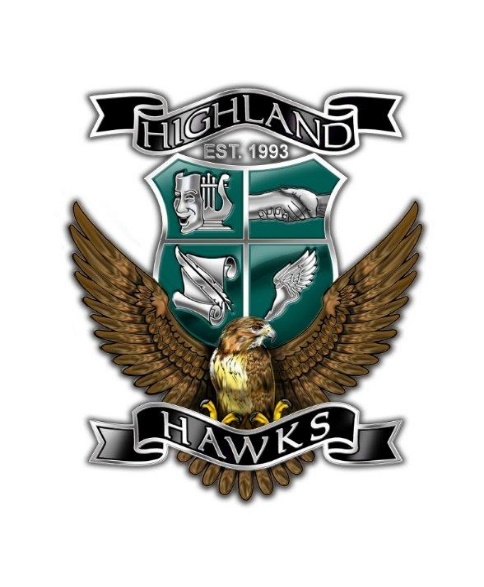